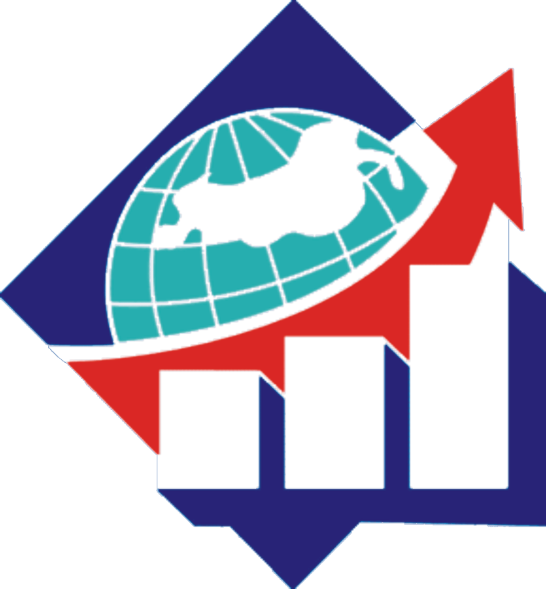 Региональная общественная организация 
«АССОЦИАЦИЯ ВЫПУСКНИКОВ ПРЕЗИДЕНТСКОЙ ПРОГРАММЫ ТЮМЕНСКОЙ ОБЛАСТИ»
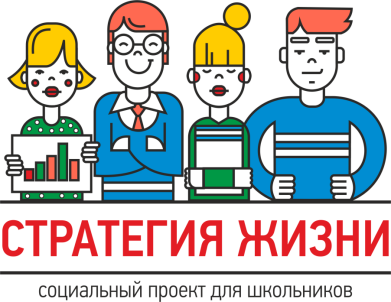 Идея проекта
Живые встречи с успешными людьми города Тюмени -  представителями разных отраслей и профессий (предпринимателями, руководителями предприятий, высококвалифицированными специалистами)  помогут школьникам 10-х классов.
Выйти за рамки их собственного жизненного опыта, опыта взрослых их семейного окружения.
стратегия-жизни.рф
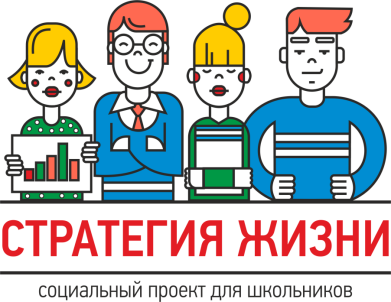 Идея проекта
Увидеть реальные возможности реализации себя в трудовой, профессиональной деятельности.
 Осмыслить собственные жизненные интересы и возможности развития собственных ресурсов в перспективе экономических вызовов, которые стоят перед Россией и задач стремительного развития технологий.
стратегия-жизни.рф
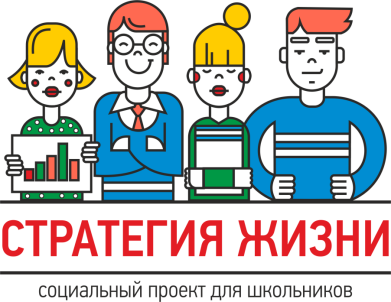 Цель проекта
Формирование у старшеклассников города Тюмени (учащихся 10-х классов):
осознанного отношения к выбору жизненных целей, профессиональной деятельности;
ориентация в различных отраслях экономики, формах и видах профессиональной деятельности, в том числе в профессиях будущего.
стратегия-жизни.рф
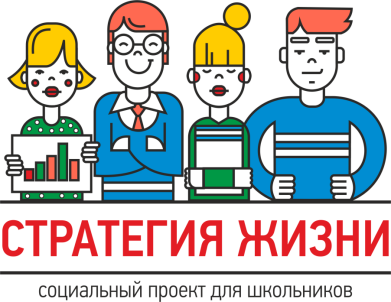 Формат проекта
Свободная атмосфера живого общения школьников в формате мастер-классов с предпринимателями, бизнесменами и профессионалами (руководителями и специалистами компаний) разных отраслей:
Производство
Строительство
Оптовая торговля
Розничная торговля
Индустрия гостеприимства
Инновационный бизнес
IT – бизнес и др.
стратегия-жизни.рф
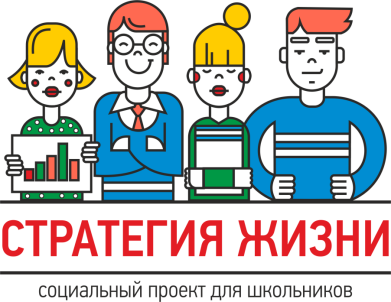 Этапы реализации проекта в течение учебного года:
Этап №1 (Сентябрь-Декабрь).
Этап №2 (Ноябрь-Апрель).
Этап №3 (Май).
стратегия-жизни.рф
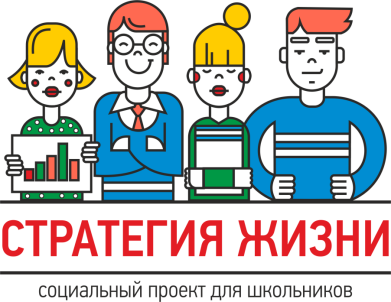 Этап №1 Вводные лекции (сентябрь-декабрь)
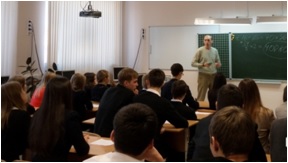 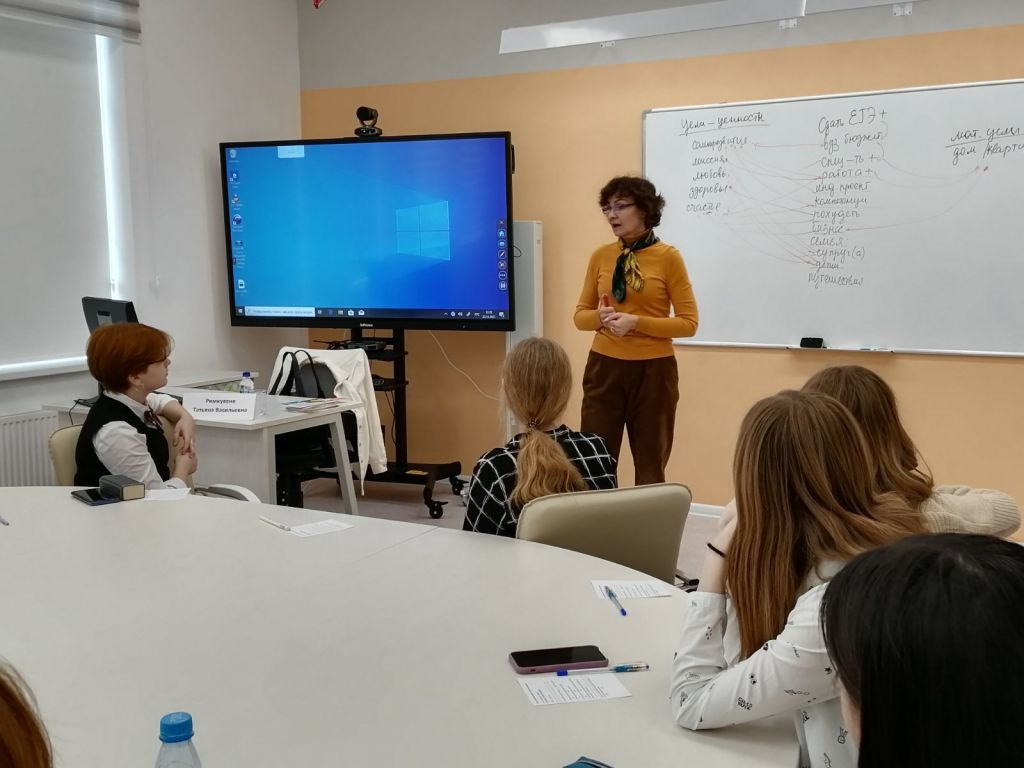 Дмитрий Змановский  и Татьяна Римкувене
стратегия-жизни.рф
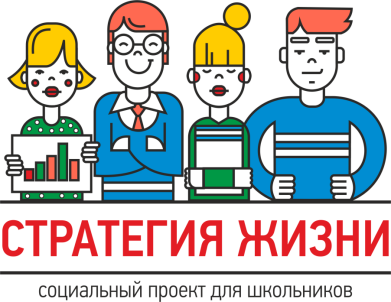 Этап №2 (октябрь-апрель)
Мастер-классы 
«История успеха»
	
Спикеры проекта раскрывают собственные секреты жизненного успеха, дают рекомендации участникам проекта.
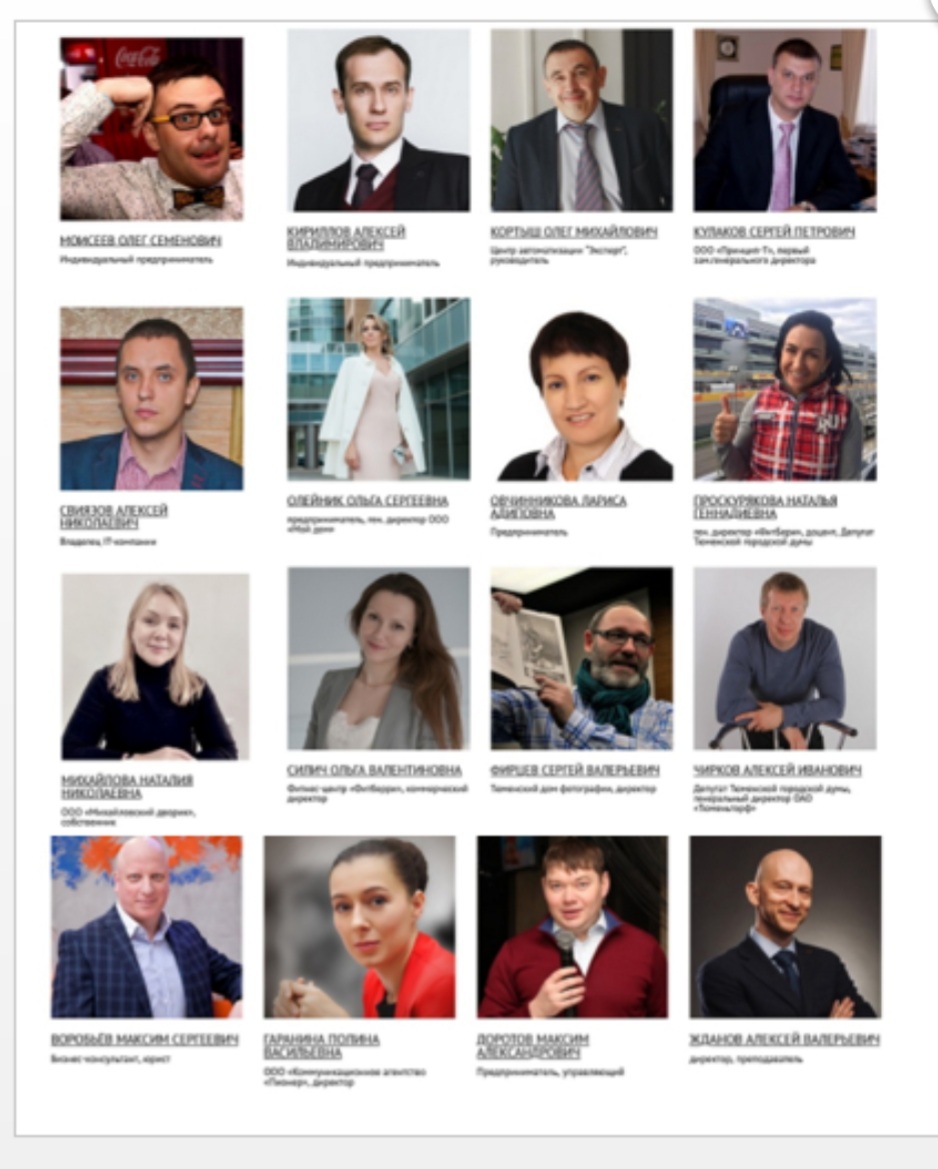 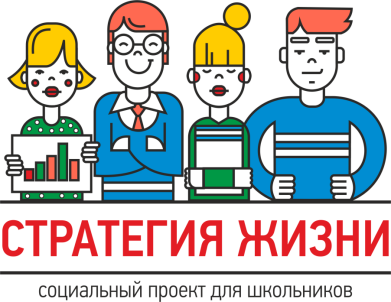 Этап №3 (май)
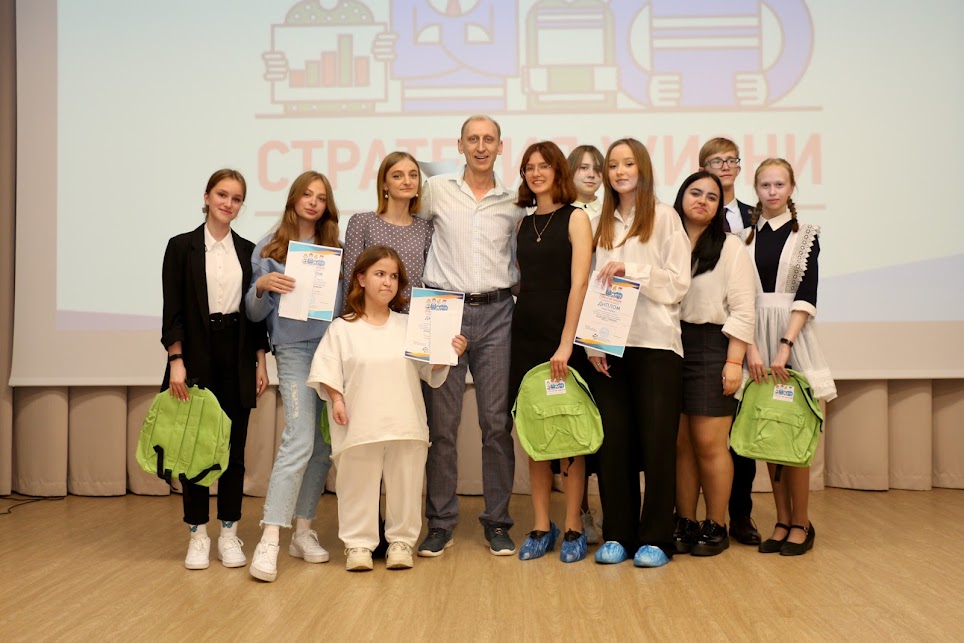 Конкурс презентаций участников проекта: 
«Стратегия моей жизни» / 
«Моя профессия будущего»
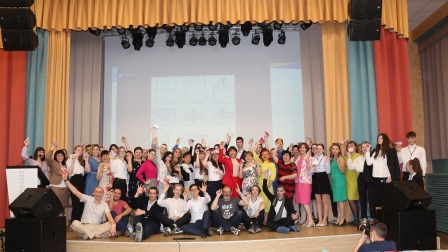 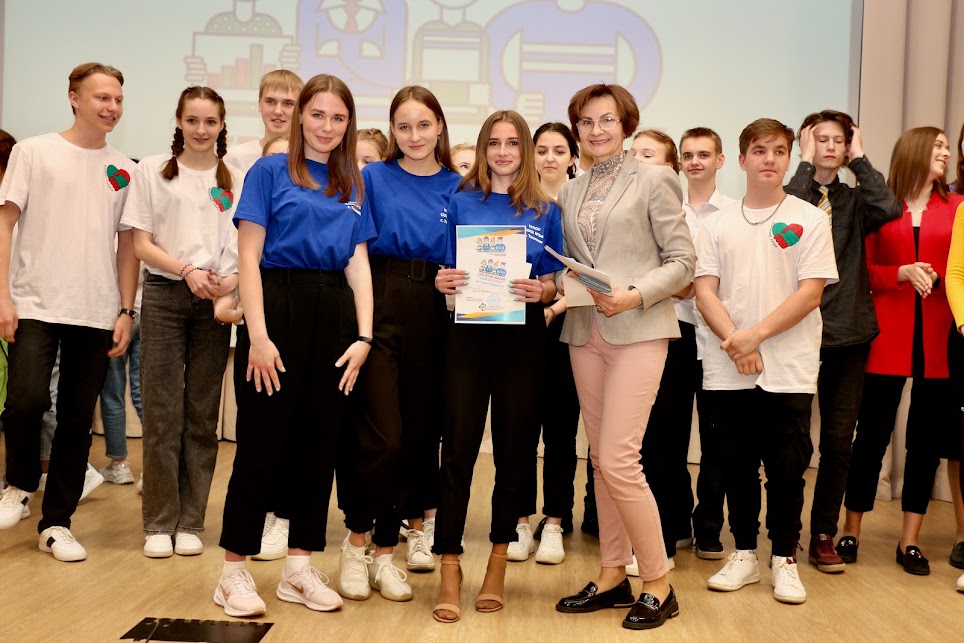 Проект «Стратегия жизни» действуетс апреля 2011 года:
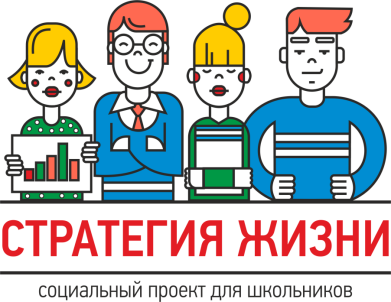 В 2012 году реализован в тестовом режиме в 5-ти школах города Тюмени.
В проекте участвуют 39 из 48 школ города Тюмени.
до объединения                            после объединения школ
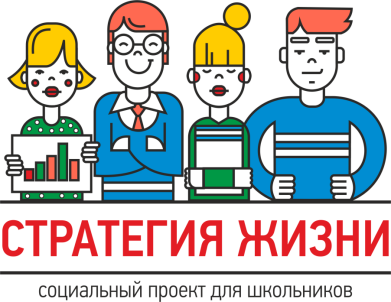 Стейкхолдеры проекта
Спикеры проекта.
Администрация города Тюмени в лице Департамента народного образования.
Администрация МАОУ СОШ.
Школьники/участники проекта.
стратегия-жизни.рф
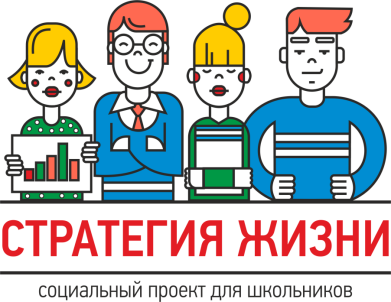 Перспективы проекта
Расширение проекта по муниципальному образованию Тюменской области.
Расширение проекта в другие регионы РФ, на базе оргструктуры и IT-инфраструктуры проектастратегия-жизни.рф
стратегия-жизни.рф
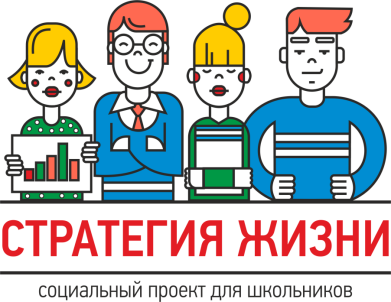 Бюджет проекта
Услуги по координации проекта в течение учебного года.
Аренда офиса с офисным оборудованием, связью и интернетом в течение учебного года.
Сопровождение сайта программы, призы и подарки участникам.
стратегия-жизни.рф
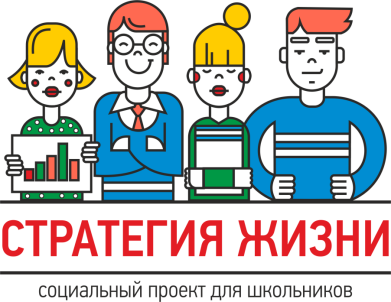 Финансирование проекта
Средства РОО АВПП с 2012 по 2013 г.
Муниципальный грант с 2014 г.
стратегия-жизни.рф
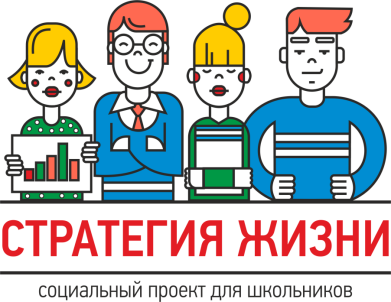 Партнеры  проекта
Департамент образования Администрации города Тюмени в лице Муниципального автономного учреждения «ИНФОРМАЦИОННО-МЕТОДИЧЕСКИЙ ЦЕНТР».
стратегия-жизни.рф
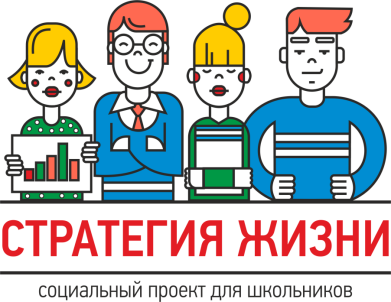 Пример одной школы
МОУ СОШ №41 города Тюмени

20.09.2022 г. Состоялся вводный семинар.
17.10.2022 г. Состоялся первый мастер-класс.
Пять мастер-классов в течение учебного года.
Отбор участников проекта на городской Фестиваль.
Участие в городском Фестивале.
стратегия-жизни.рф
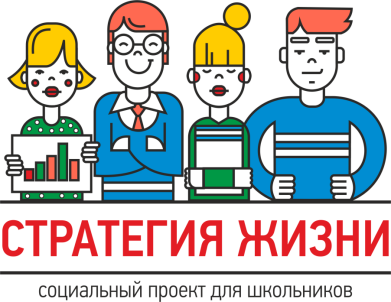 Координация спикеров проекта
Сбор заявок школ.
Опрос спикеров на предмет участия в проекте.
Формирование графика семинаров.
Запись спикера на семинар возможна через сайт проекта/по телефону/в группе Viber.
Координация взаимодействия спикера и администрации школы в день проведения семинара.
Опрос спикеров по результатам проведенного семинара.
Сбор отзывов школьников.
стратегия-жизни.рф
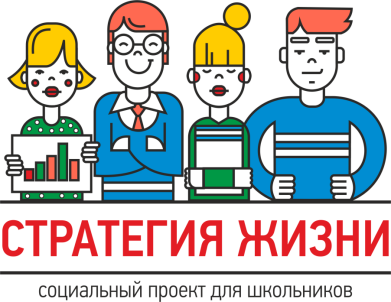 «Стратегия жизни»: 10 летпроекту. Итоги:
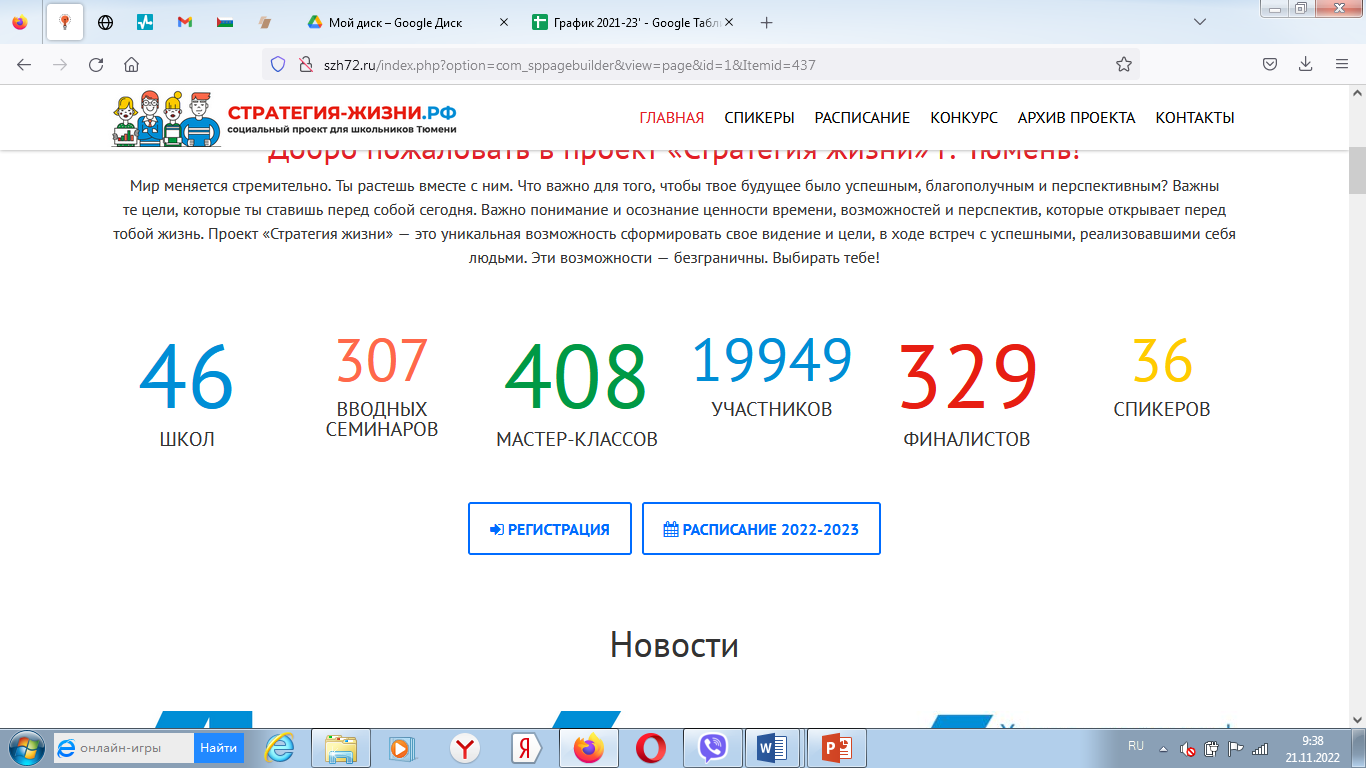 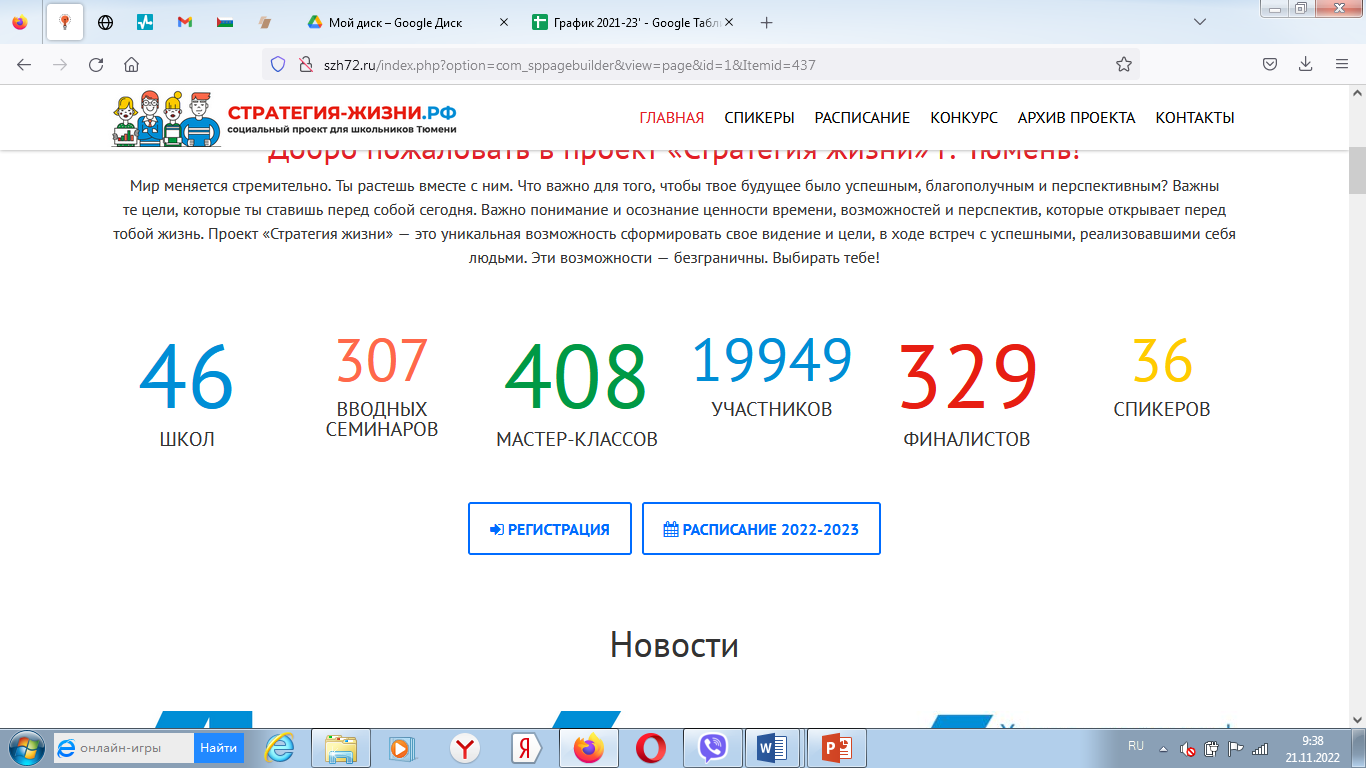 стратегия-жизни.рф
Римкувене                                          Змановский                                Халидуллина Мария      Татьяна Васильевна                       Дмитрий Александрович  Вице-президент  РОО АВПП                             Президент РОО АВПП                             Координатор проекта   «Академия современного                         ООО «Чистая вода», директор       бизнеса», директор
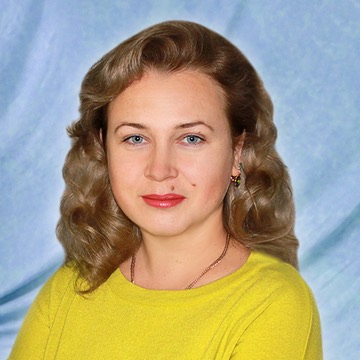 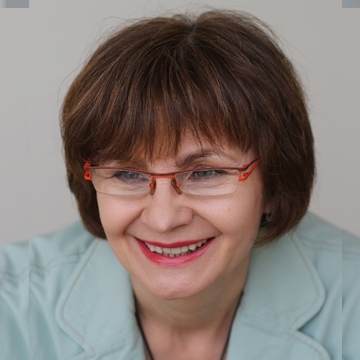 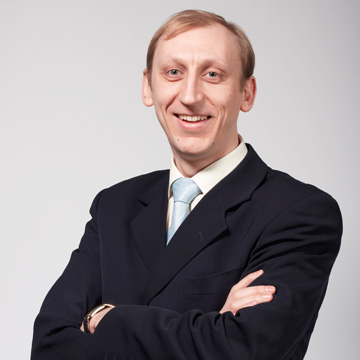 г. Тюмень, ул. Гайдара, 23, офис 3 сайт проекта:  стратегия-жизни.рф 
E-mail: avpp.info@gmail.com  тел.  8 (3452) 98-17-88.